Муниципальное бюджетное дошкольное образовательное учреждение детский сад №56 «Искорка»
«Мир эмоций: понимай, выражай, управляй»(развитие эмоционального интеллекта у детей дошкольного возраста с ограниченными возможностями здоровья в условиях дошкольного образовательного учреждения)
г. Сургут, 2024 г.
Муниципальное бюджетное дошкольное образовательное учреждение детский сад №56 «Искорка»
План работы тематической площадки № 21. «Техники обучения детей с ОВЗ распознаванию эмоций» Выступающие: М.В. Сандркина, А.А. Шевелева, педагоги-психологи2. «Развитие эмоционально-волевой сферы детей с ОВЗ через использование комплекса нейропсихологических упражнений» И.К. Сефиханова, А.Ю. педагог-психолог3. «Эффективные техники релаксации как основа управления эмоциями детей с ОВЗ» И.Ю. Турбина, А.Н. Кулемина, педагоги–психологи 4. «Эмпатия взрослого как залог психологического здоровья ребенка с ОВЗ» Выступающие: А.А. Дружук, Т.А. Полянина, педагог-психологи
«Техники обучения детей с ОВЗ распознаванию эмоций»
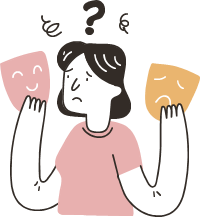 Выступающие педагоги-психологи :
Шевелёва Алёна Алексеевна
Сандркина Мария Валерьевна,
Игры и упражнения:

«Тренируем эмоции»
«Доброе животное»
«Встреча эмоций»
«Назови похожее»
«Глаза в глаза»
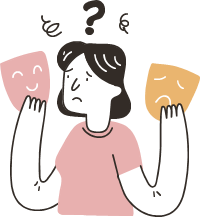 «Развитие  эмоционально-волевой сферы детей с ОВЗ через использование комплекса нейропсихологических упражнений»
Выступающий педагог-психолог:
Сефиханова Ирина Кафлановна
Нейропсихологические упражнения
Нейрогимнастика.
Нейрографика.
Нейробика.
«Эффективные техники релаксации как основа управления эмоциями детей с ОВЗ»
Выступающие педагоги-психологи:
Кулемина Арина Николаевна
Турбина Инна Юрьевна
С картотекой игр и музыки вы можете ознакомиться перейдя по ссылке или Qr-коду
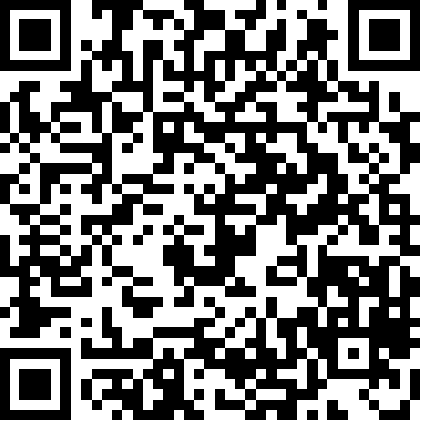 https://cloud.mail.ru/public/6YL3/vwsi6sKk6
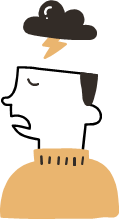 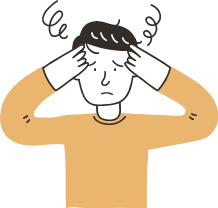 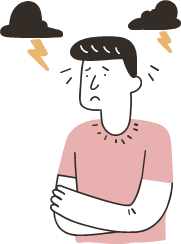 Эмпатия взрослого как залог психического  здоровья ребенка
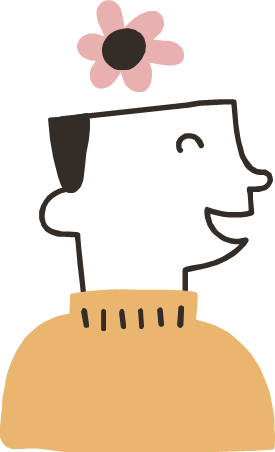 Выступающие педагоги-психологи:
Полянина Татьяна Андреевна,
Дружук Анастасия Анатольевна
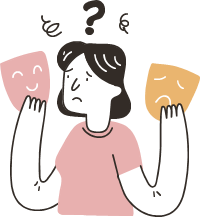 Эмпатия
02
Переживать чужие эмоции как собственные
01
Сочувствовать другим людям
03
Умение распознавать эмоции и чувства другого
04
Понимать внутреннее состояние другого
Типы эмпатии
02
Соматическая эмпатия
01
Аффективная эмпатия
Когнитивная эмпатия
03
Муниципальное бюджетное дошкольное образовательное учреждение детский сад №56 «Искорка»
«Мир эмоций: понимай, выражай, управляй»(развитие эмоционального интеллекта у детей дошкольного возраста с ограниченными возможностями здоровья в условиях дошкольного образовательного учреждения)
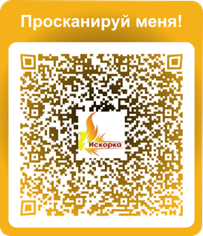 г. Сургут, 2024 г.
Муниципальное бюджетное дошкольное образовательное учреждение детский сад №56 «Искорка»
«Мир эмоций: понимай, выражай, управляй»(развитие эмоционального интеллекта у детей дошкольного возраста с ограниченными возможностями здоровья в условиях дошкольного образовательного учреждения)
г. Сургут, 2024 г.